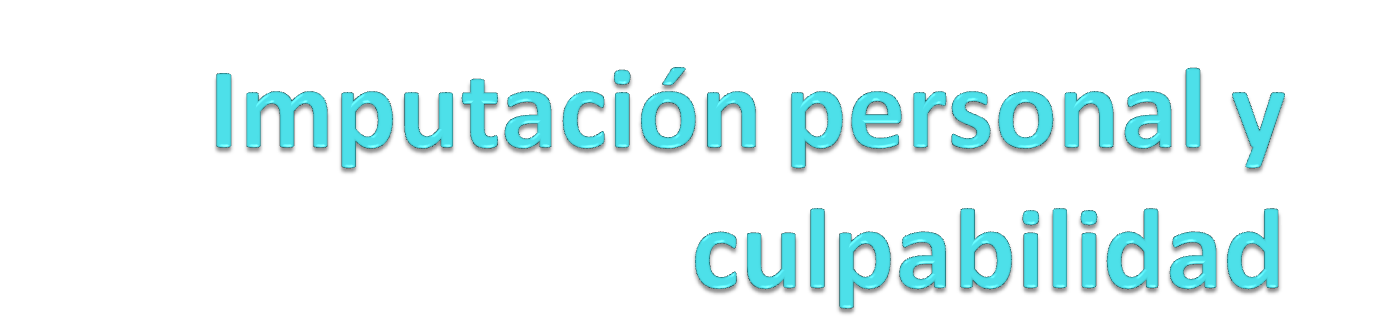 La teoría del delito se apoya en dos pilares:a) Un hecho prohibido (injusto)b) la atribuibilidad a su autor (culpabilidad)
Antijuricidad e imputación personal
En las concepciones sobre la imputación personal existe consenso en considerar que además del juicio despersonalizado de desaprobación sobre el hecho, el delito requiere la posibilidad de imputación de ese hecho desvalorado a su autor. 
La culpabilidad se tiene que ver una vez demostrado que se ha producido el hecho antijurídico.
No se requiere que el sujeto se sienta culpable del hecho cometido. Delincuente por convicción. 
Es suficiente una imputación jurídico-penal aunque no vaya acompañada del sentimiento de culpabilidad moral
No se debe confundir el conocimiento de la antijurícidad, suficiente para la imputación personal, con la creencia del sujeto de que su conducta no merece ser antijurídica.
Condiciones de imputación
La infracción personal de una normaSe exige la capacidad personal de evitar un hechoCuando falte esta capacidad, el desvalor objetivo del hecho antijurídico no irá seguido del su desvalor personal
	Las causas de inimputabilidad descritas en el CP son:- minoría de edad penal- alteraciones o anomalías psíquicas- trastorno mental transitorio- intoxicaciones graves- alteración de la percepción
Una norma imperativa sólo tiene sentido si puede ser recibida por su destinatario. La imposibilidad de conocer la antijurícidad del hecho excluye la infracción de una norma concretamente dirigida a su autor.
La responsabilidad penal del sujetoPara la responsabilidad penal no basta cualquier posibilidad de acceder a la norma, sino que dicho acceso tenga lugar en condiciones de normalidad motivacional.Las características anteriores excluyen la normalidad de ser motivado por la norma al igual que las causas de no exigibilidad como el miedo insuperable
Fundamento material de la imputación personal
La libertad de voluntad:Se basa en el poder actuar de otro modo, si no se puede entonces no hay culpabilidad
La idea de la necesidad de la pena:Desde la prevención general la sociedad no cree necesario castigar a los inimputableDesde la prevención general la pena no posee eficacia. En el caso de ser peligrosos con medidas accesorias es suficiente
La posibilidad de motivación normativa como condición de la infracción de una normaA los inimputables no puedes motivarlos por la norma y, por tanto, impide la propia infracción de la norma
La anormalidad motivacional como fundamento de la exclusión de la responsabilidad penalCuando no falta toda posibilidad de ser motivado por la norma, sino sólo la posibilidad de un acceso normal a la misma, tiene sentido dirigir el mensaje normativo al sujeto, que podrá infringir la norma, pero no será legítimo considerarle penalmente responsable